REPELLADO Y PINTURA BARDA PERIMETRAL SECTOR SUR DE PANTEON SAN MIGUEL
PRESUPUESTO DE LA OBRA con IVA : $ 130,047.37
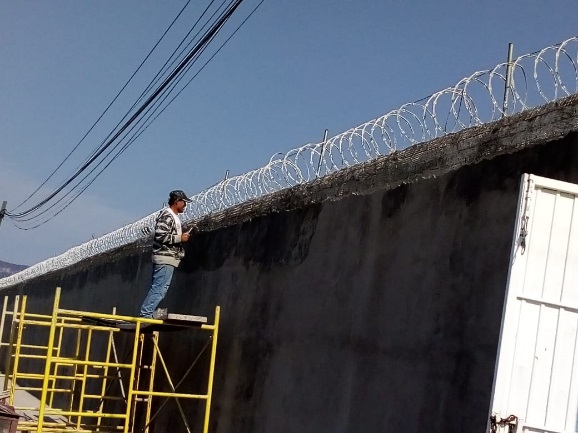 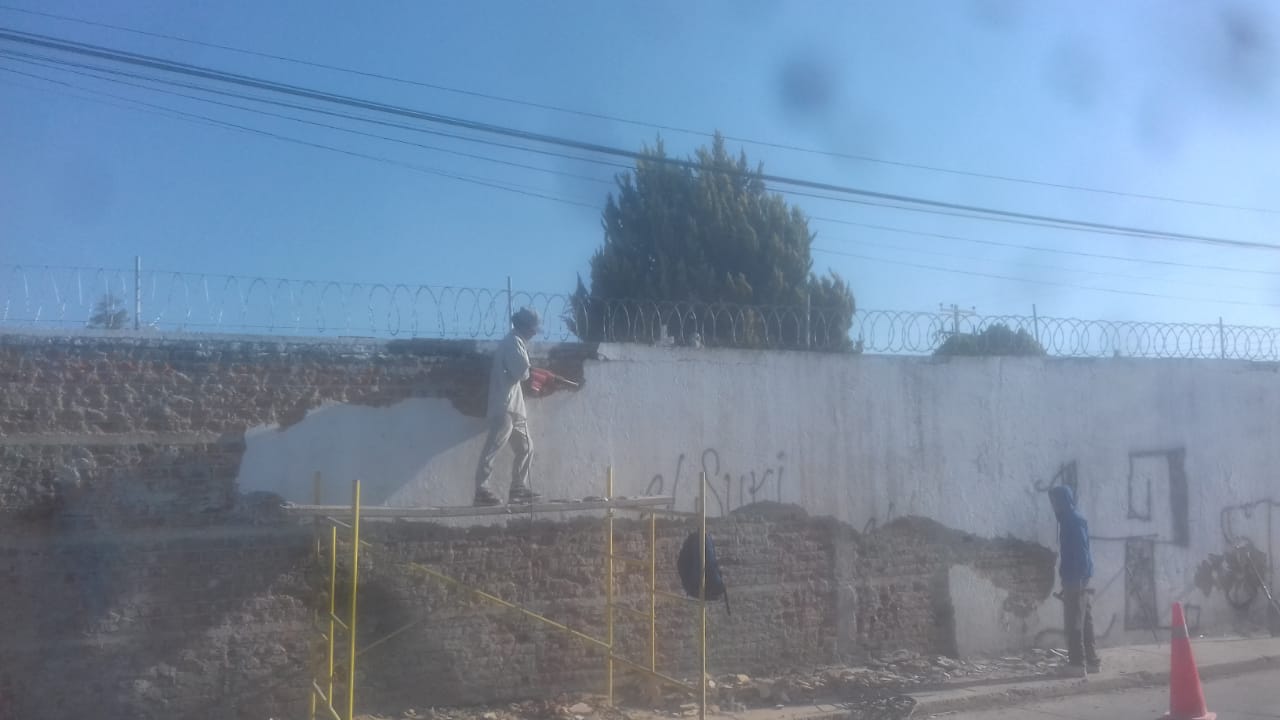 DESCRIPCION DE LOS TRABAJOS

SE RETIRO EL MATERIAL VIEJO DE LA BARDA PERIMETRAL DEL PANTEON SAN MIGUEL, SE LE DIO ACABADO REPELLADO A TODA LA BARDA SUR DEL PANTEON Y SE LE COLOCO PINTURA NEGRA A LA MISMA ZONA.
SAN FRANCISCO DEL RINCÓN, GTO.
1 DE 1